Office 365 за неправителствени организации
Георги Иванов
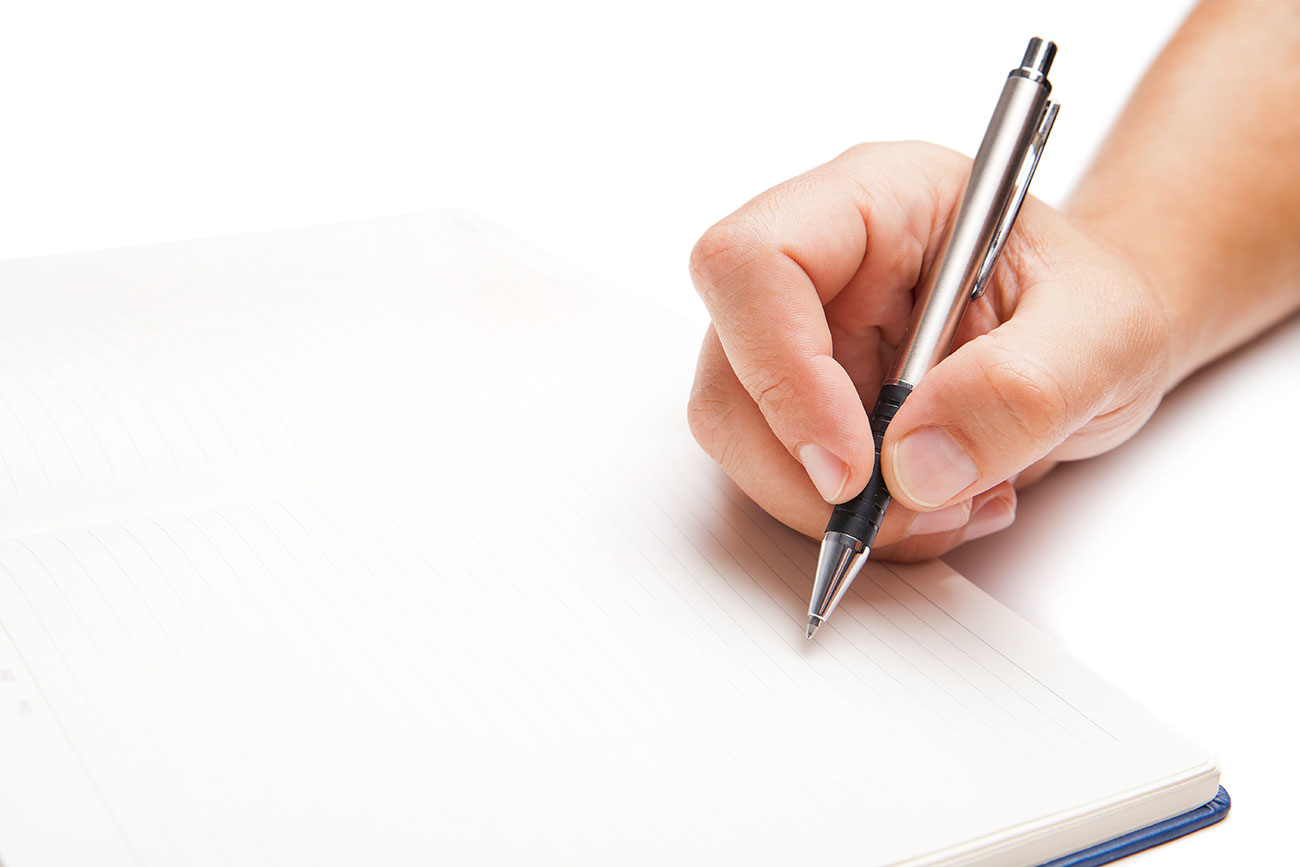 Agenda
What is Office 365
Registration
Administration
Functional Overview
What is Office 365
Challenges of the new Era
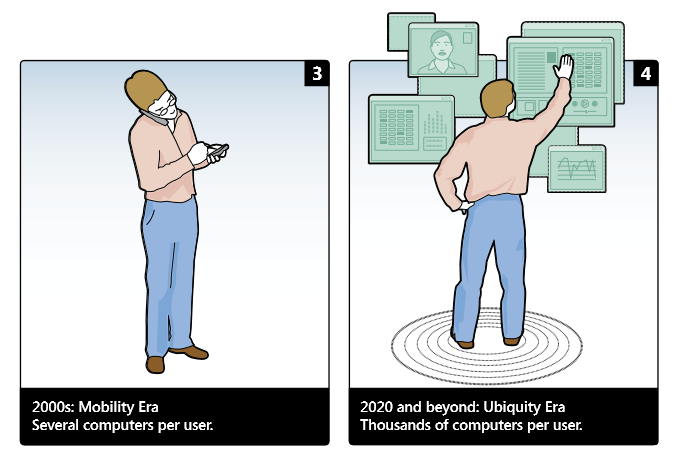 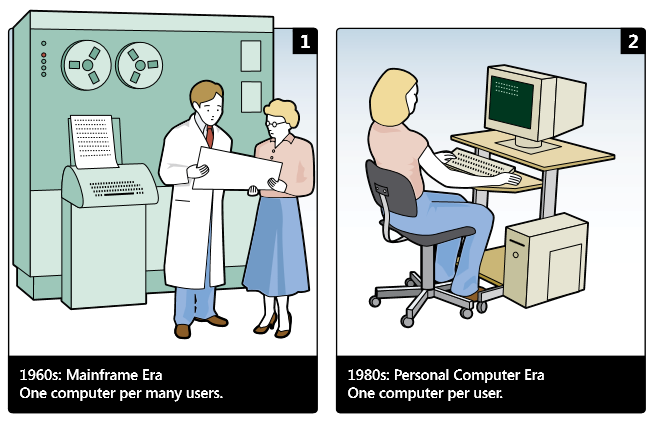 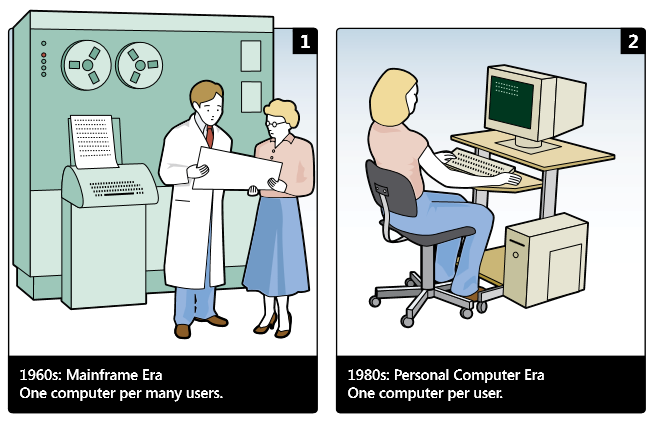 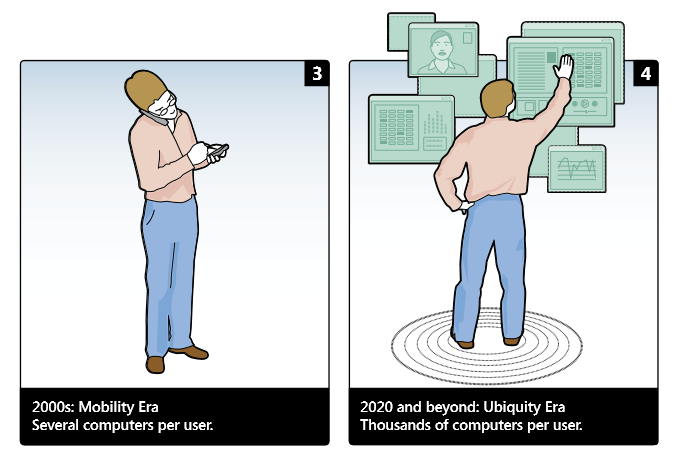 Source: Being Human: Human-Computer Interaction in the year 2020, Microsoft Research, April 2008
http://research.microsoft.com/en-us/um/cambridge/projects/hci2020/
Office 365
Enterprise class software 
Delivered as subscription servicesand/or Software + Services 
Hosted by Microsoft and/or partners 
Sold as a suite of services and/or independent services
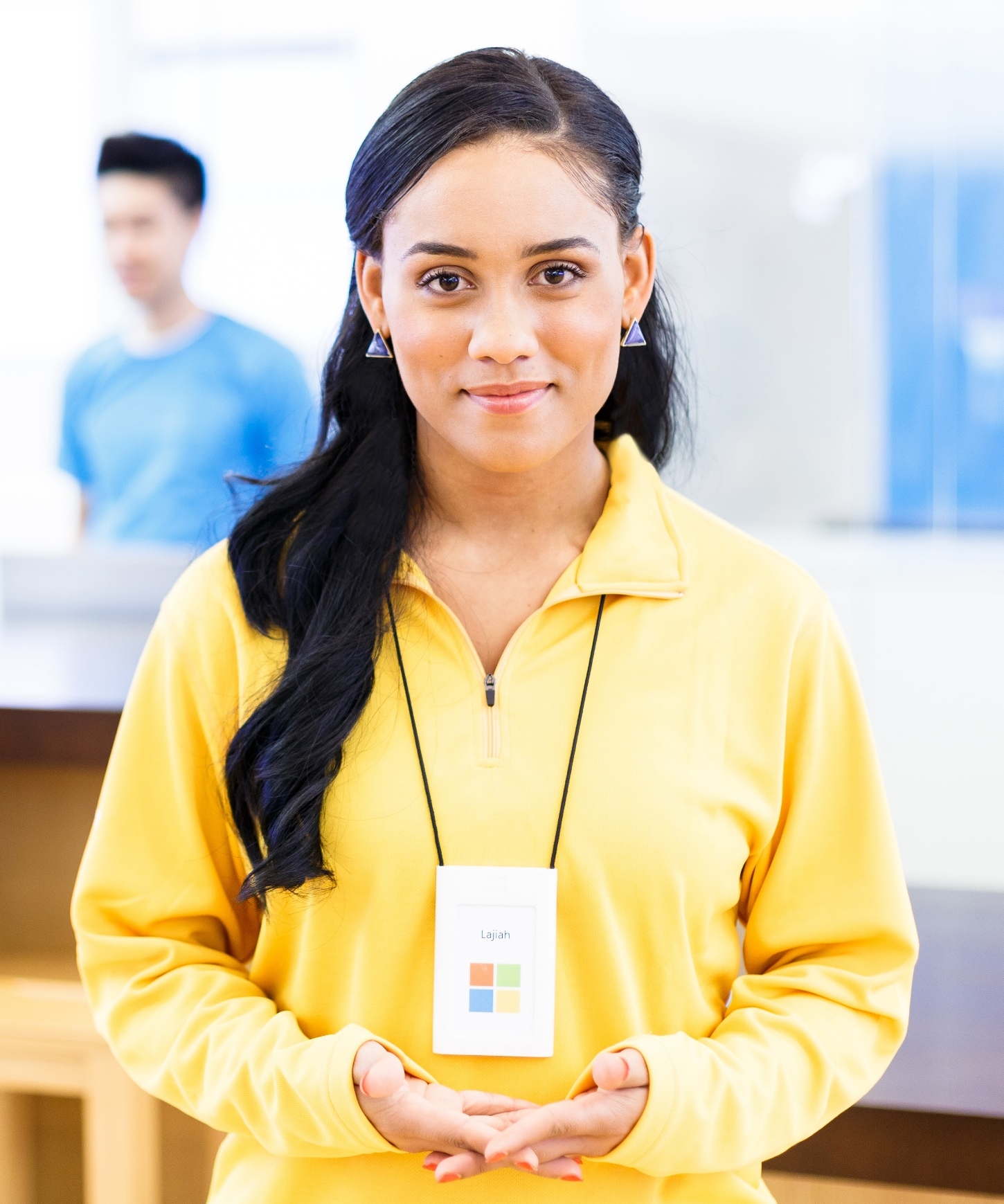 The role of Microsoft Technology
Proven productivity solutions that are easy to use and manage
Flexible tools to do your best work, across devices
Enterprise-grade cloud services & servers
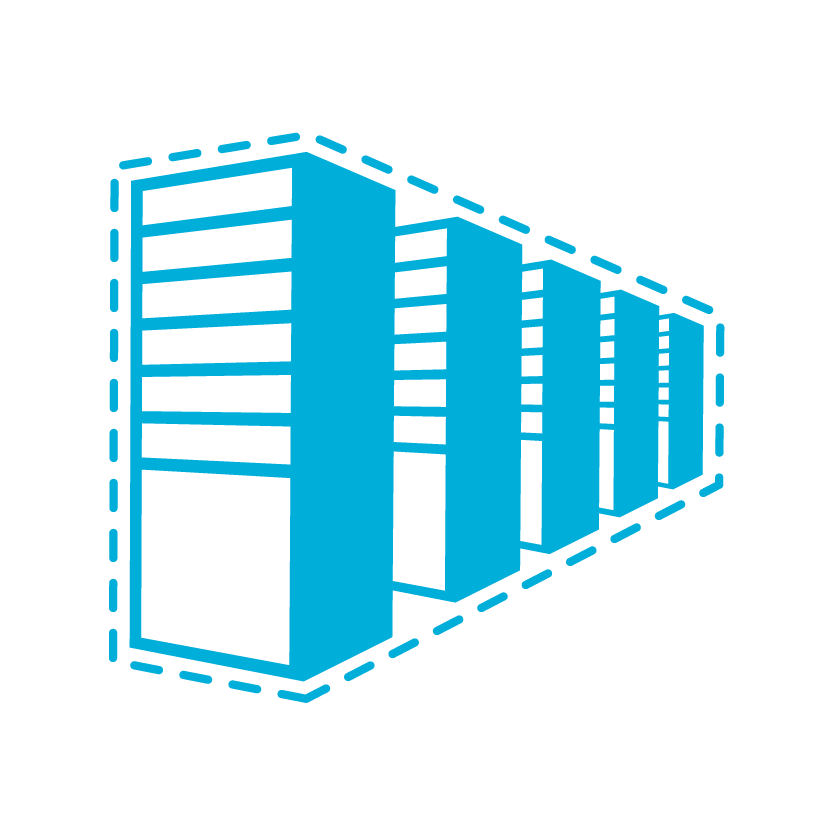 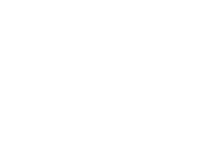 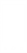 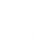 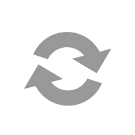 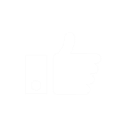 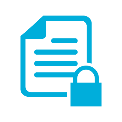 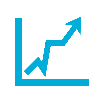 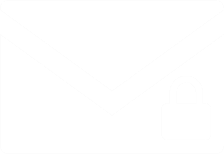 Benefits of Office 365
Latest productivity services + the latest apps
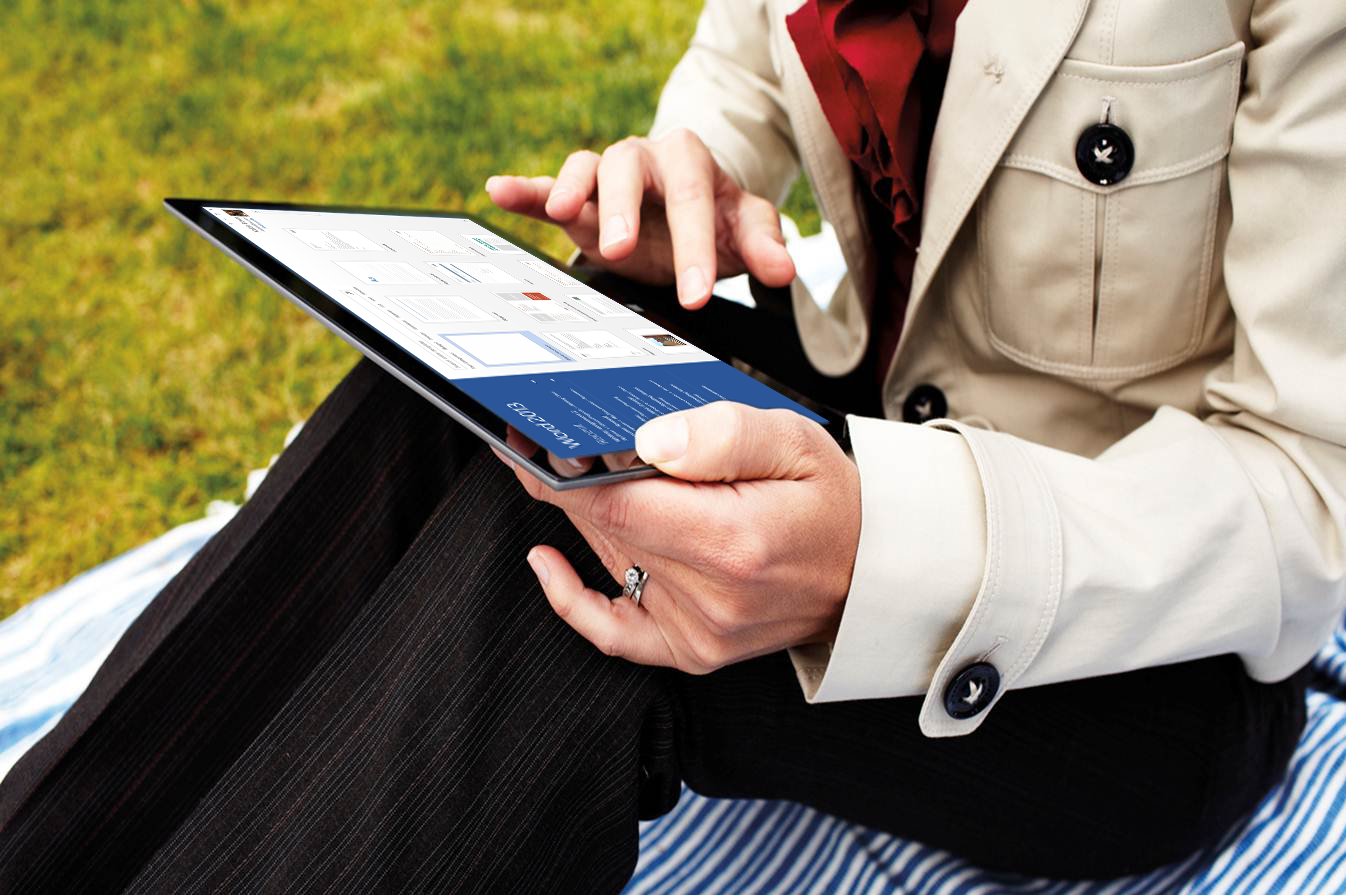 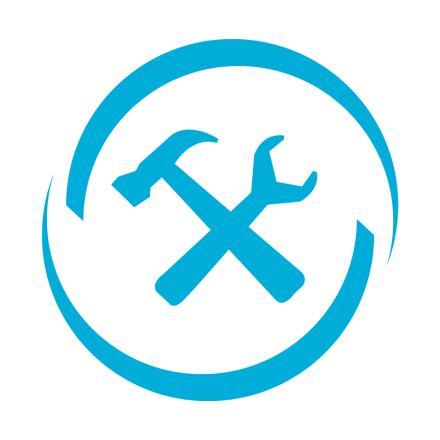 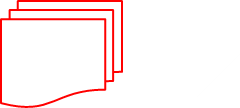 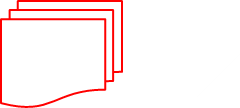 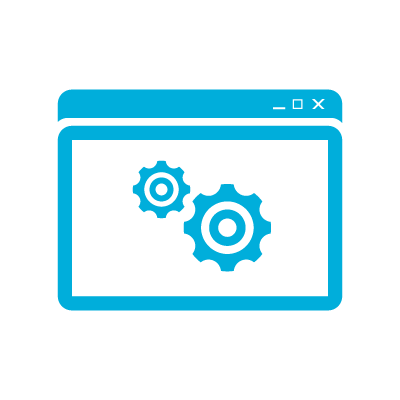 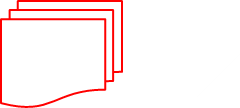 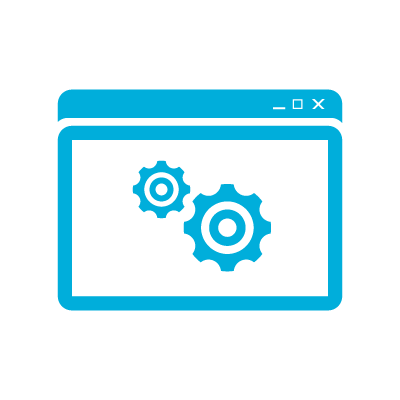 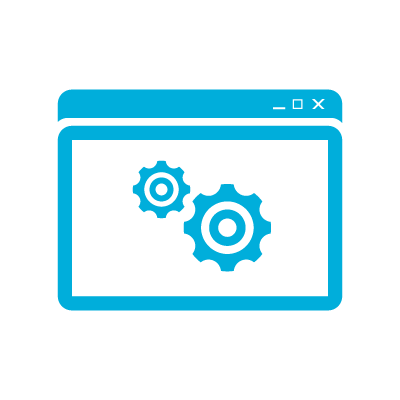 Optimized experiences
for common devices
Advanced IT controls and configuration
Always up to date
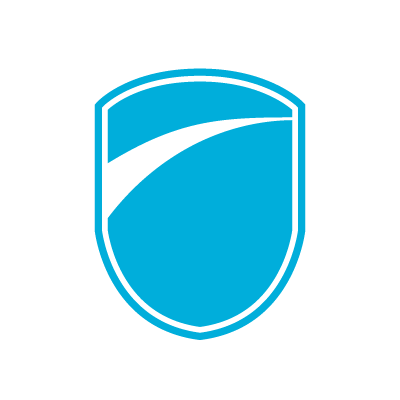 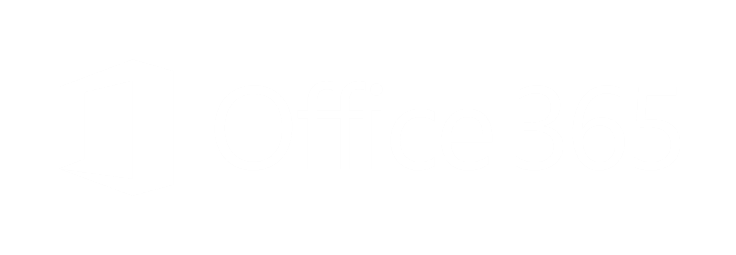 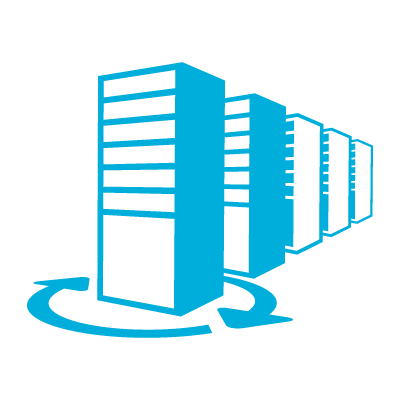 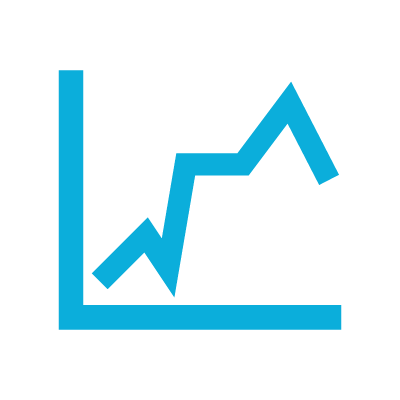 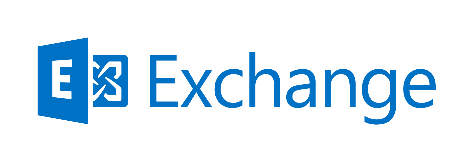 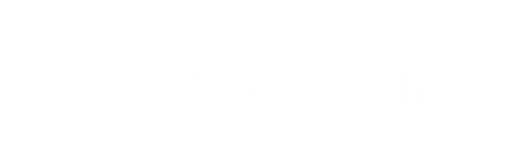 Reliable service
with a 99.9% SLA
Industry trusted certifications
Office apps and Office Web apps
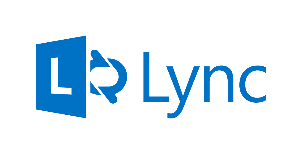 Locations
Understand where your data is stored
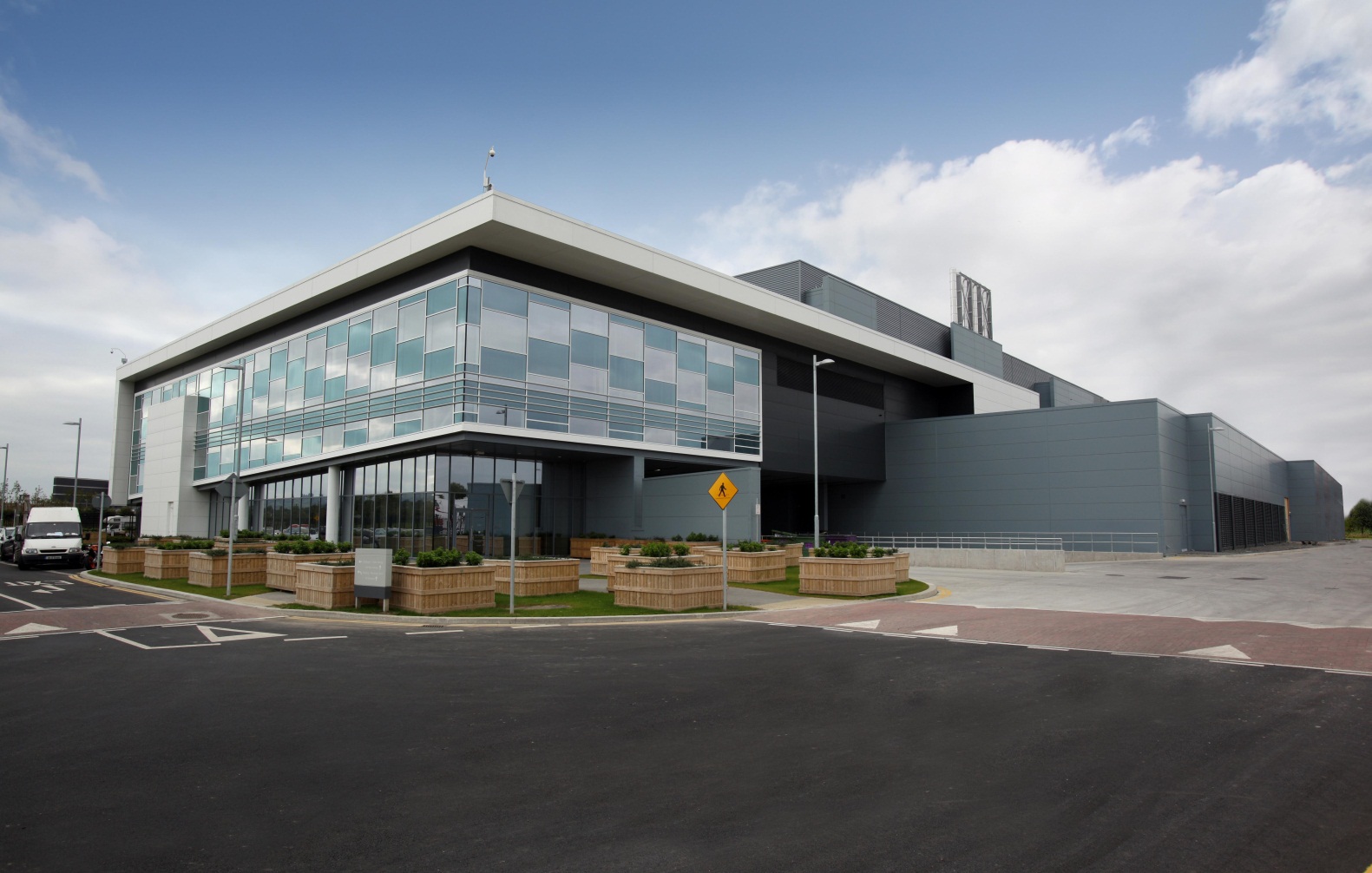 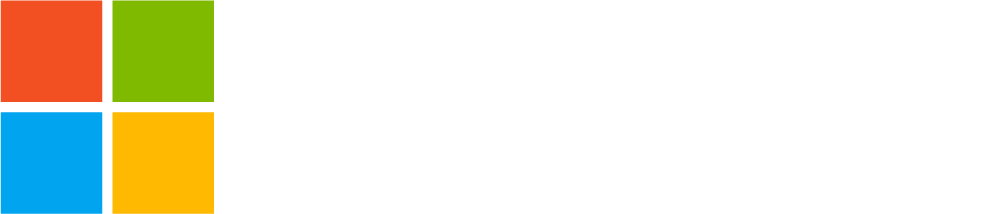 © 2014 Microsoft Corporation. All rights reserved. Microsoft, Windows, and other product names are or may be registered trademarks and/or trademarks in the U.S. and/or other countries.
The information herein is for informational purposes only and represents the current view of Microsoft Corporation as of the date of this presentation.  Because Microsoft must respond to changing market conditions, it should not be interpreted to be a commitment on the part of Microsoft, and Microsoft cannot guarantee the accuracy of any information provided after the date of this presentation.  MICROSOFT MAKES NO WARRANTIES, EXPRESS, IMPLIED OR STATUTORY, AS TO THE INFORMATION IN THIS PRESENTATION.